Gas Dynamics, UNIT 2
Overview
What will we treat during this course?

 Basic equations of gas dynamics
 Equation of motion
 Mass conservation
 Equation of state
Fundamental  processes in a gas
 Steady Flows
 Self-gravitating gas
 Wave phenomena
 Shocks and Explosions
 Instabilities: Jeans’ Instability
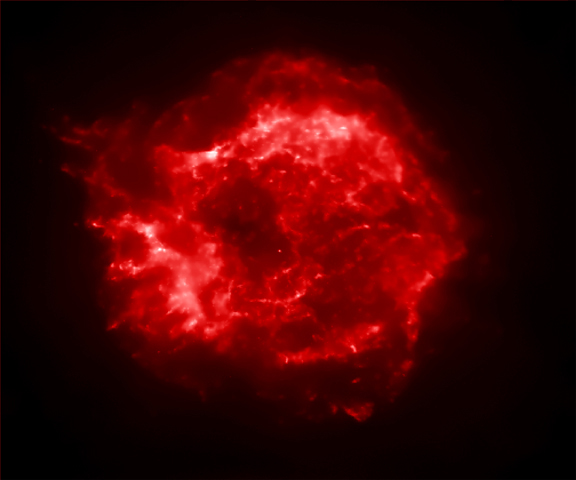 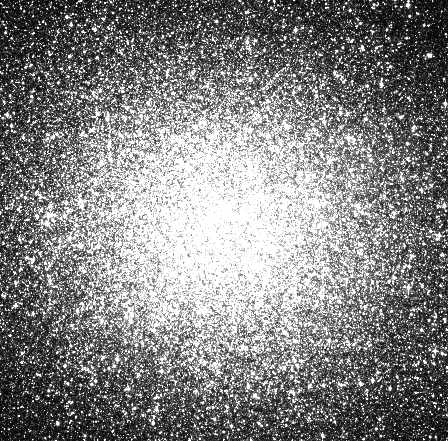 Applications
Isothermal sphere & 
   Globular Clusters

 Special flows and drag forces

  Solar & Stellar Winds

  Sound waves and surface waves on water

  Shocks 

  Point Explosions,
   Blast waves & 
   Supernova Remnants
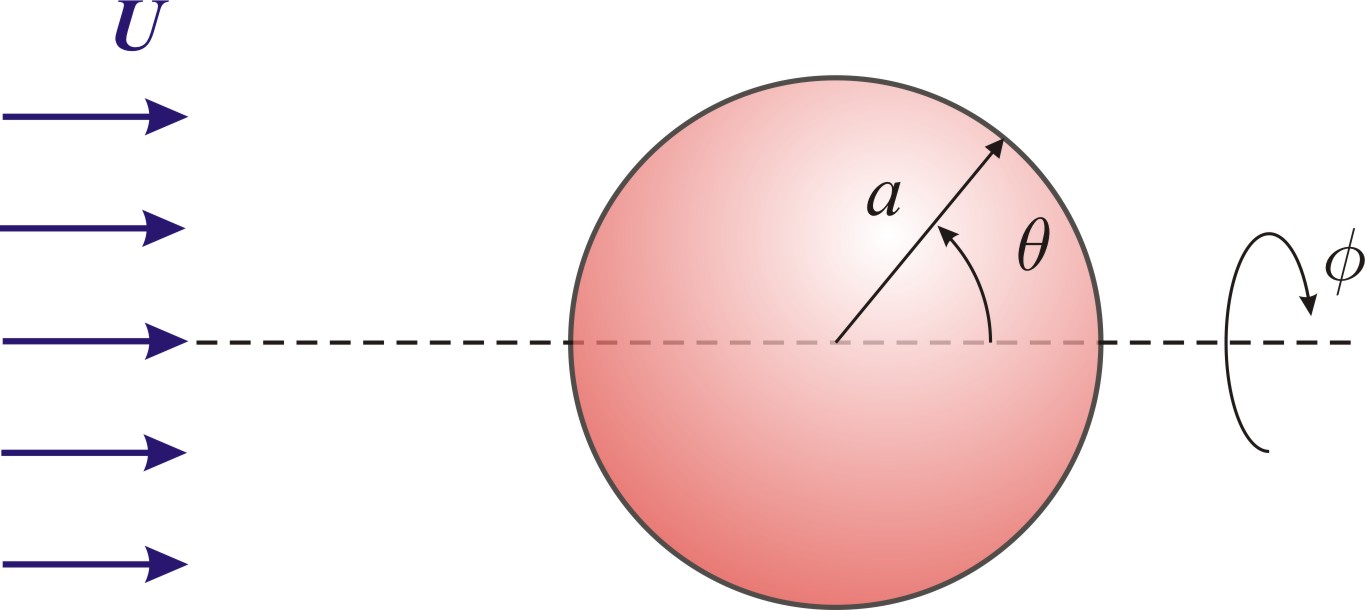 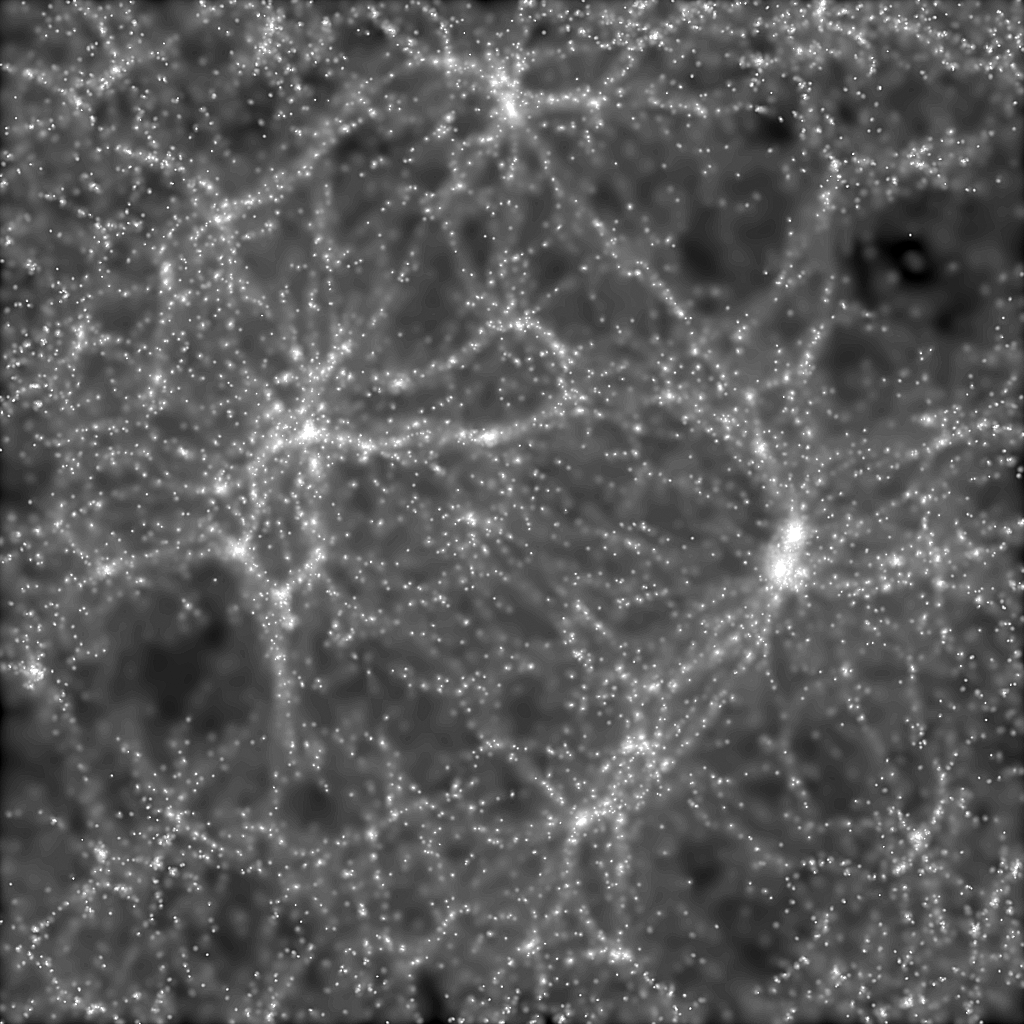 LARGE
SCALE
STRUCTURE
Classical Mechanics vs. Fluid Mechanics
Basic Definitions
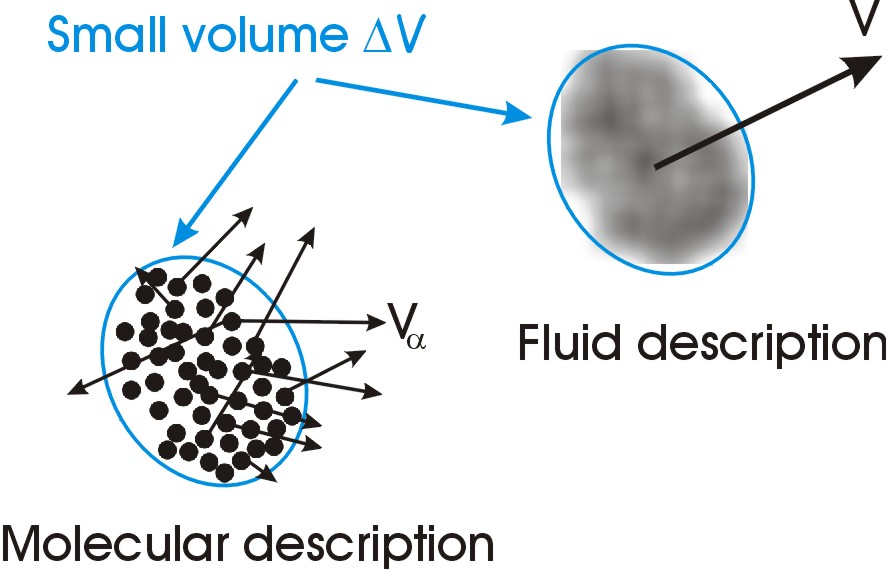 Mass, mass-density and velocity
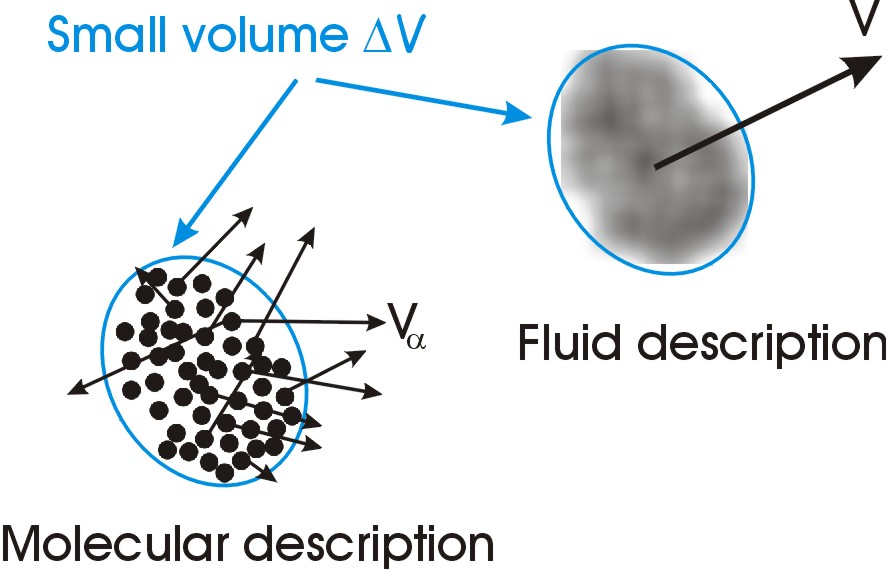 Mass density :
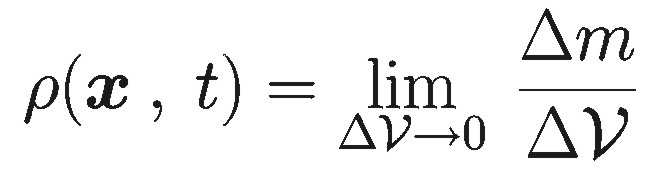 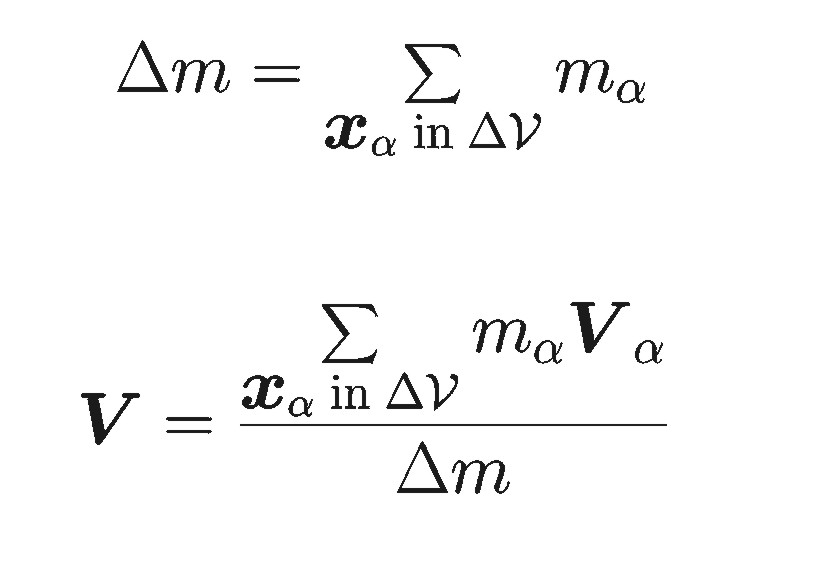 Mass m in volume V


Mean velocity  V(x , t) is defined as:
Equation of Motion: from Newton to Navier-Stokes/Euler
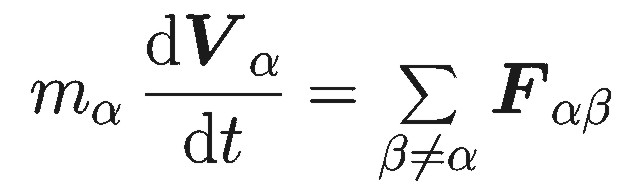 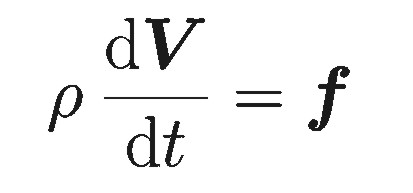 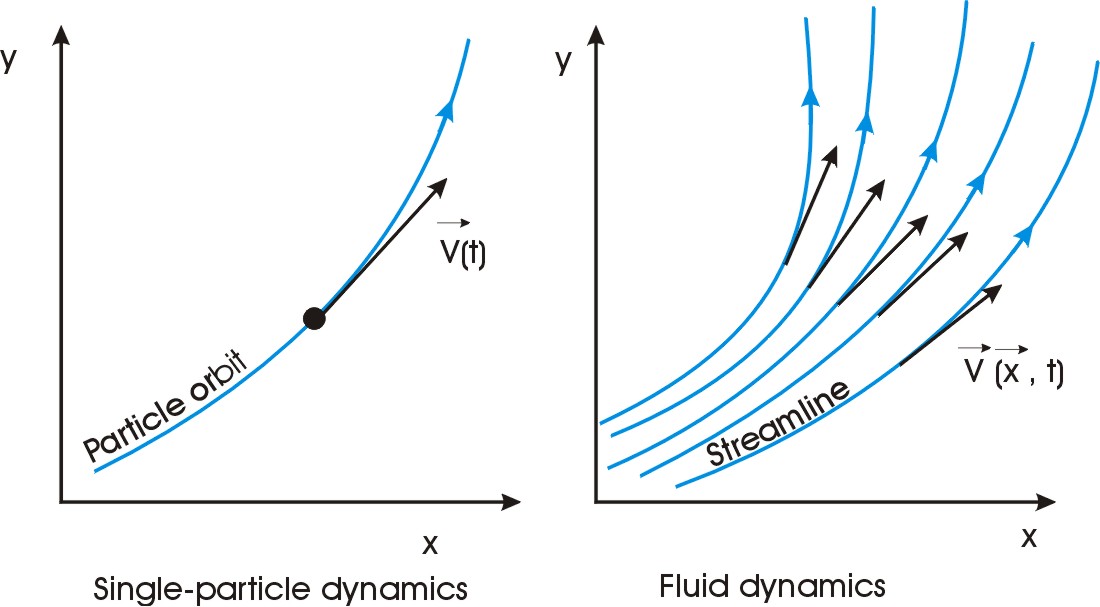 Particle 
Equation of Motion: from Newton to Navier-Stokes/Euler
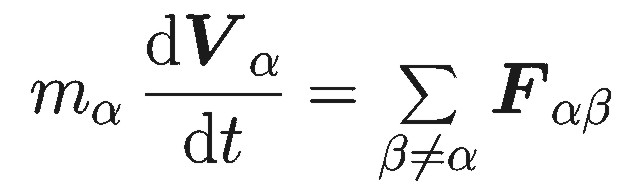 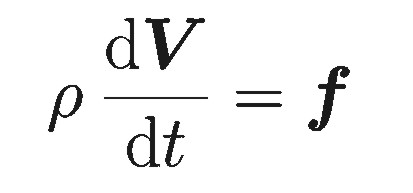 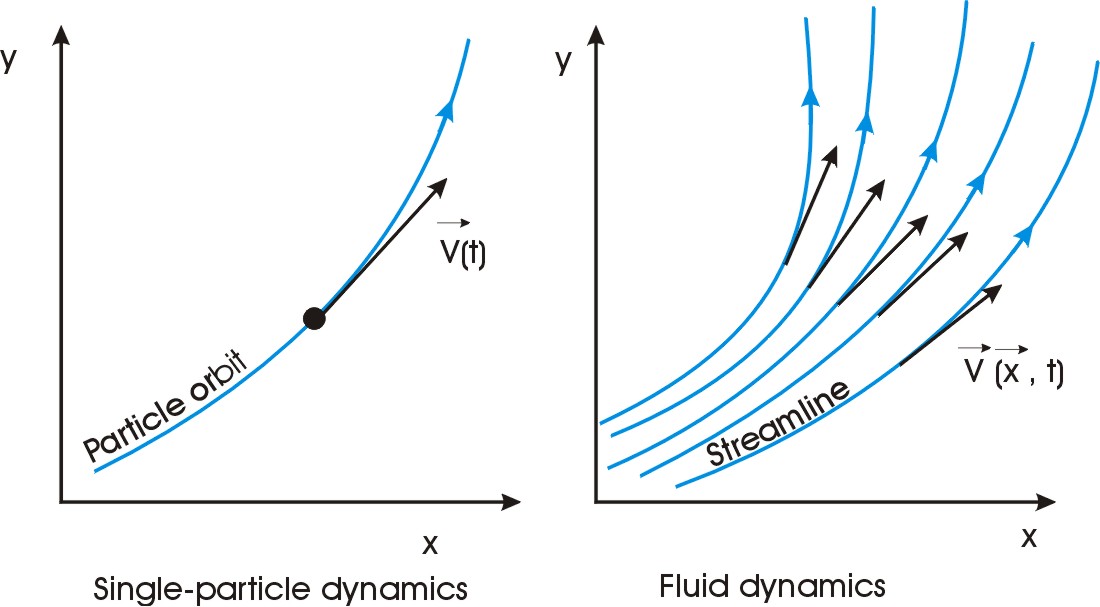 You have to work with a
velocity field that depends
on position and time!
Particle 
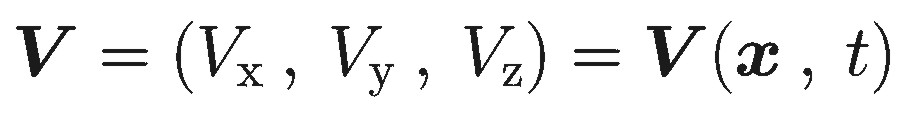 Derivatives, derivatives…
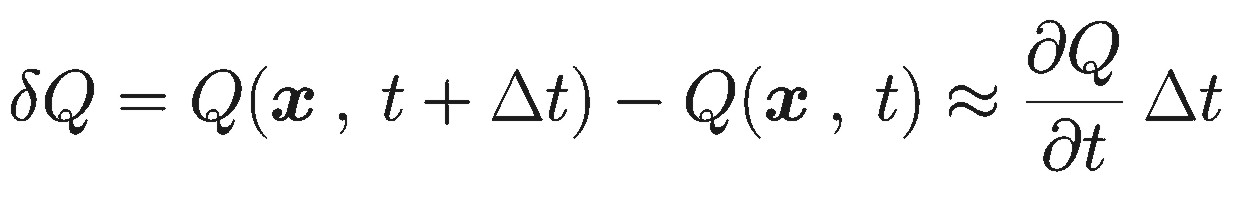 Eulerian change:
fixed position
Derivatives, derivatives…
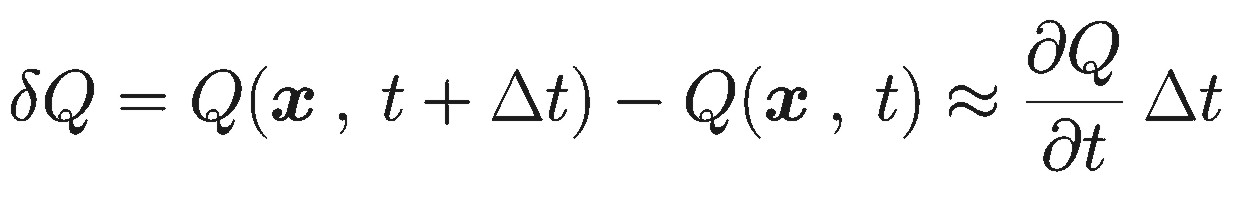 Eulerian change:
evaluated at a
fixed position
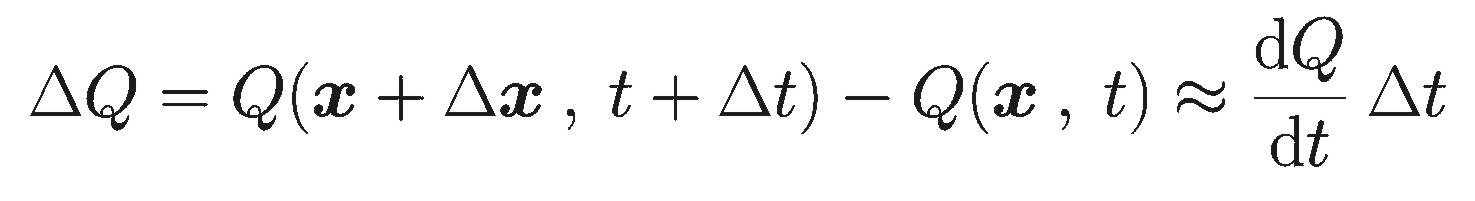 Lagrangian change:
evaluated at a
shifting position
Shift along
streamline:
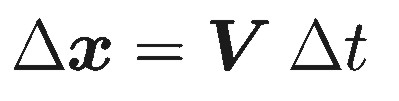 Comoving derivative d/dt
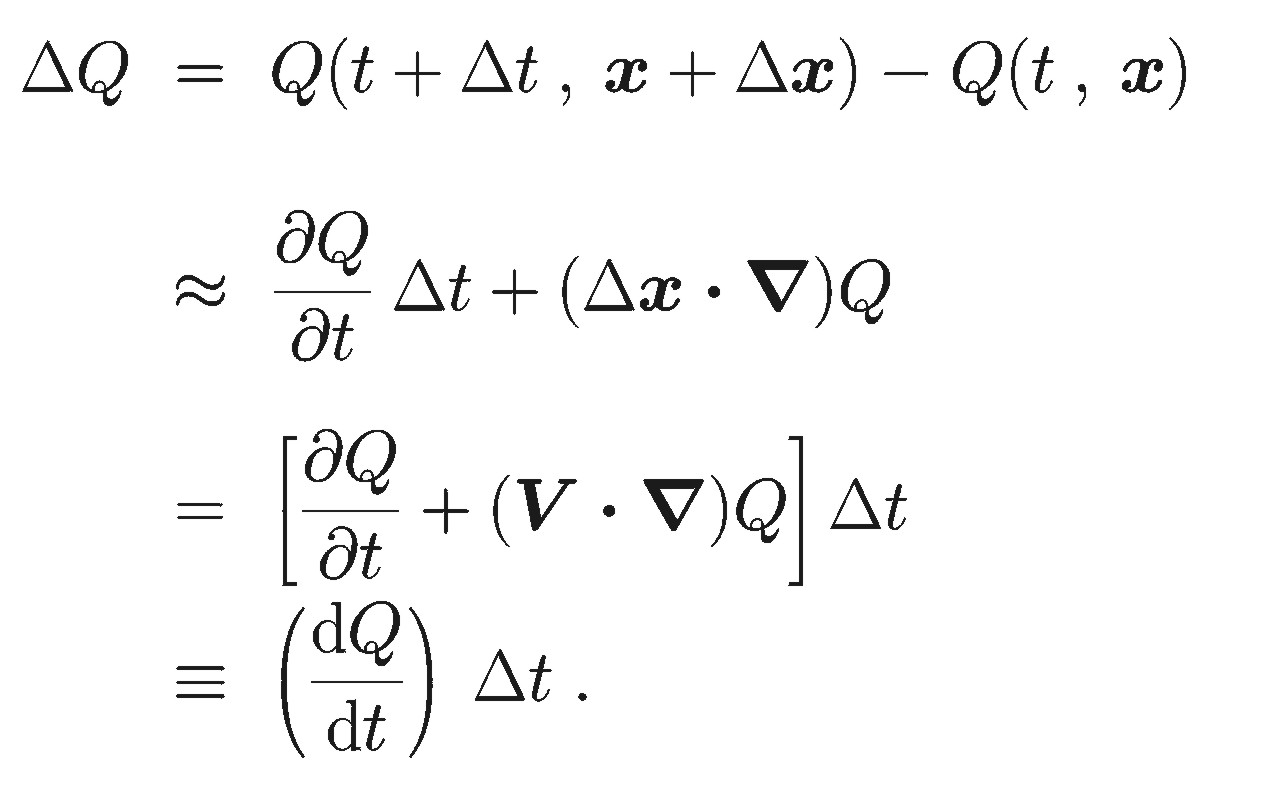 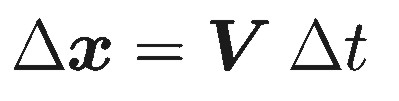 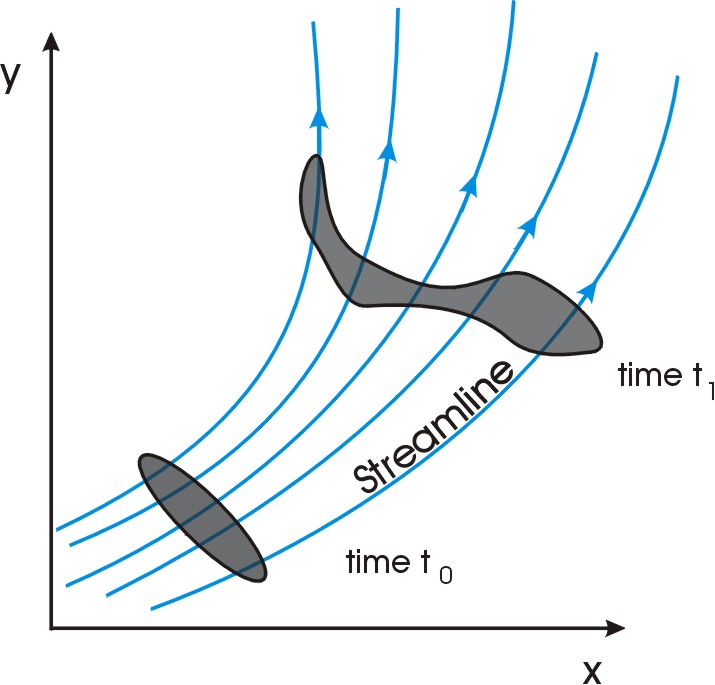 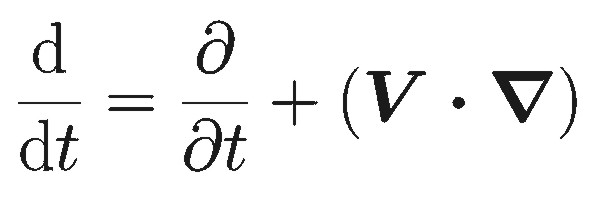 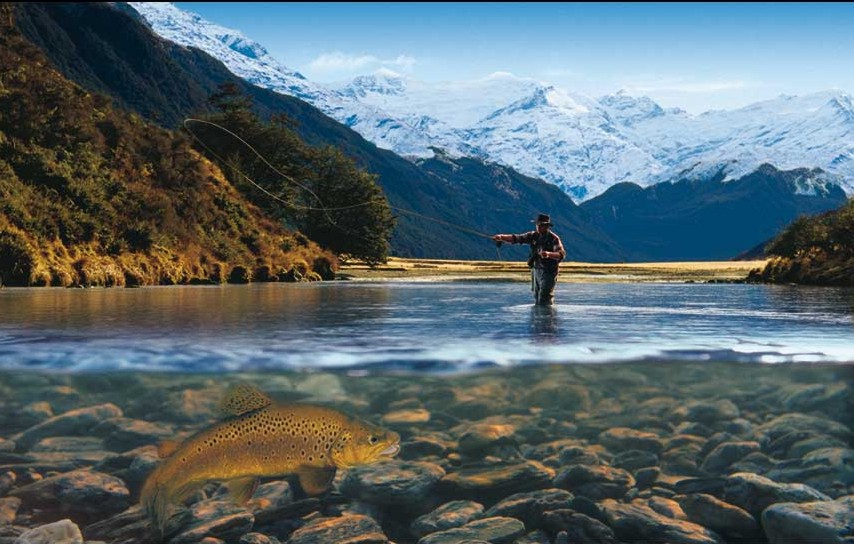 z
y
x
Notation: working with the gradient operator
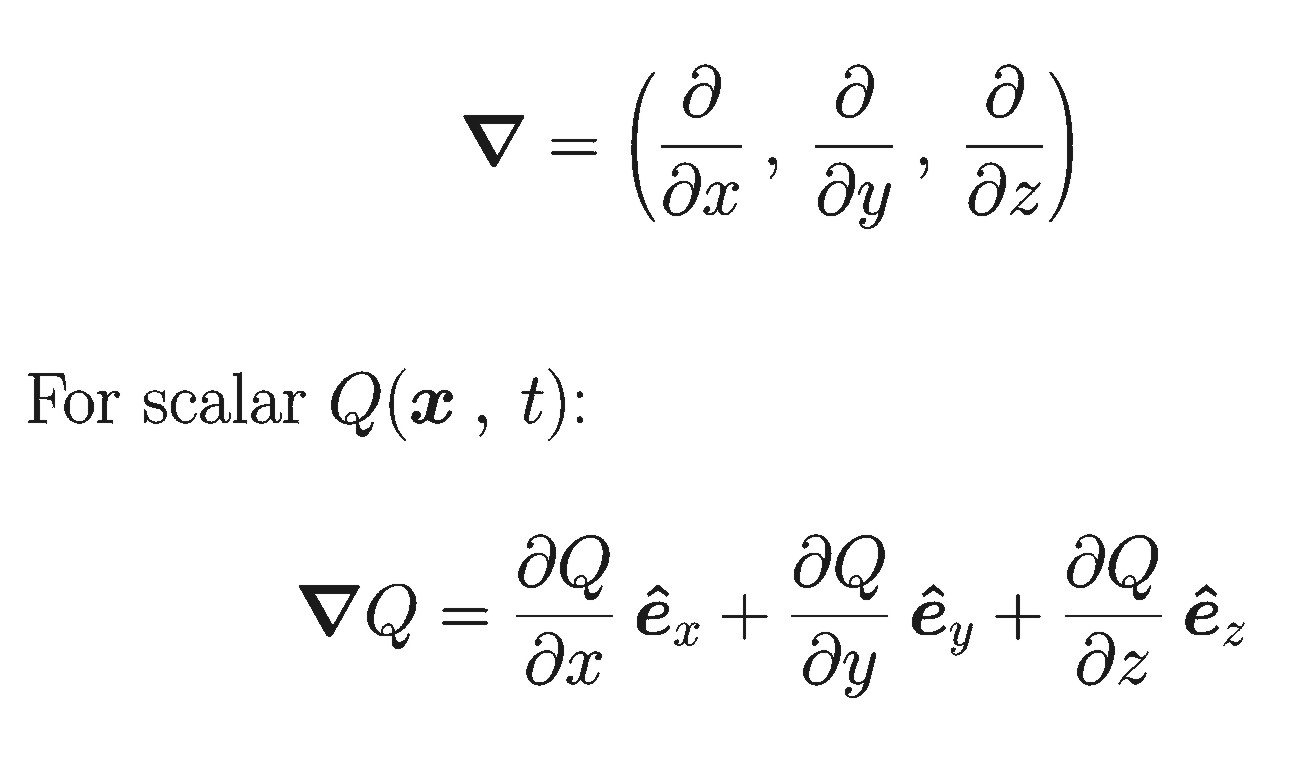 Gradient operator is a
‘machine’ that converts
a scalar into a vector:
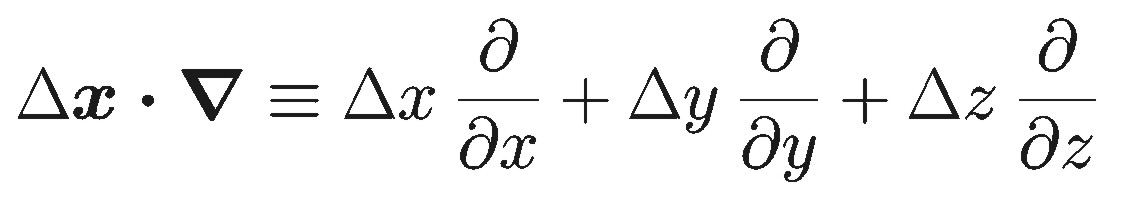 Related operators:
turn scalar into scalar,
vector into vector….
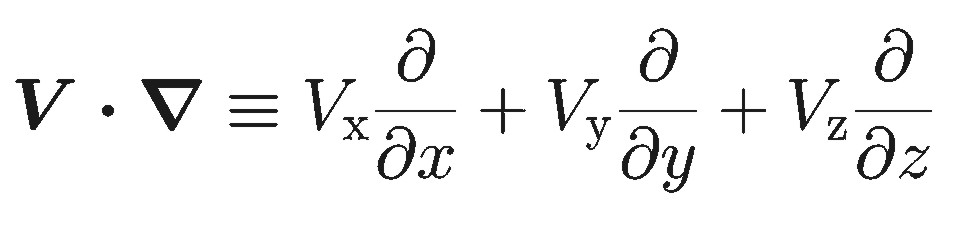 GRADIENT OPERATOR ANDVECTOR ANALYSIS (See Appendix A)
Program for uncovering the basic equations:
1.  Define the fluid acceleration and formulate   the equation of motion by analogy with single particle dynamics;

2.   Identify the forces, such as pressure force;

3.  Find equations that describe the response of the other fluid properties (such as: density , pressure P, temperature T)  to the flow.
Equation of motion for a fluid:
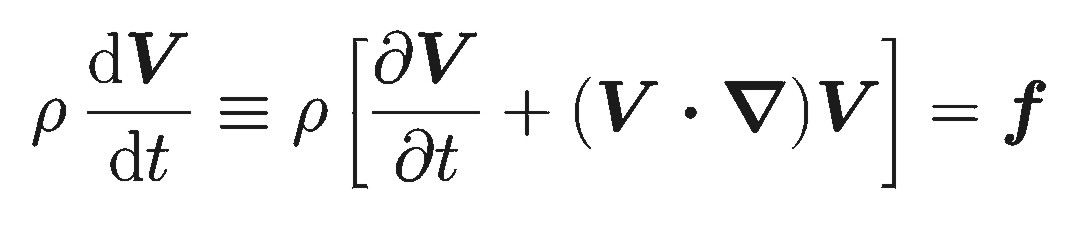 Equation of motion for a fluid:
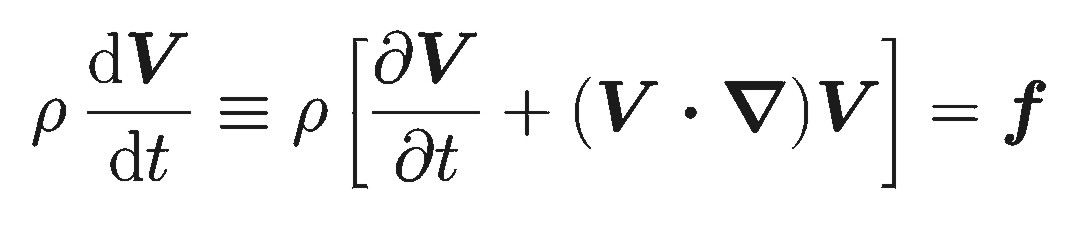 The acceleration of a fluid element
is defined as:
Equation of motion for a fluid:
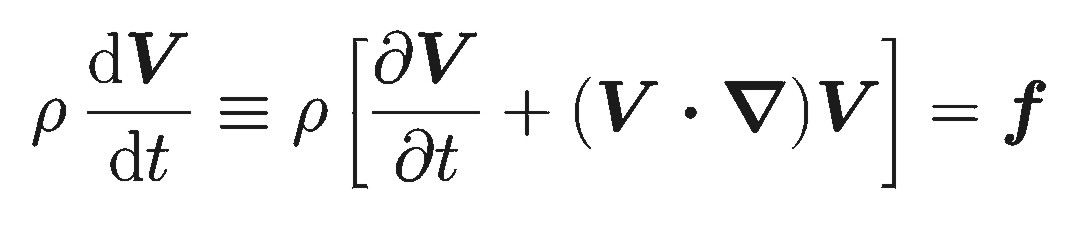 This equation states:
 
mass density × acceleration = force density

note: GENERALLY THERE IS NO 
FIXED MASS IN FLUID MECHANICS!
Equation of motion for a fluid:
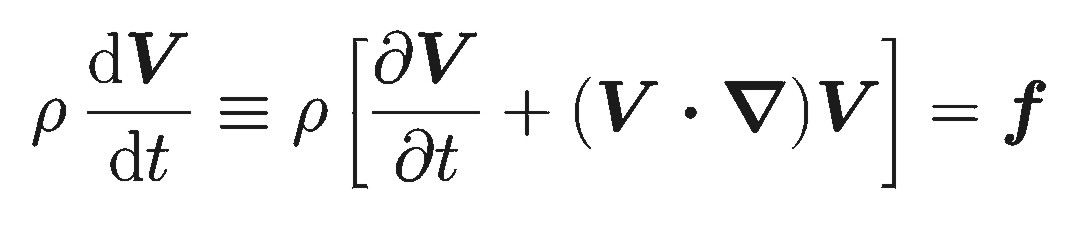 Non-linear term!

Makes it much more difficult
To find ‘simple’ solutions.

Prize you pay for working with
a velocity-field
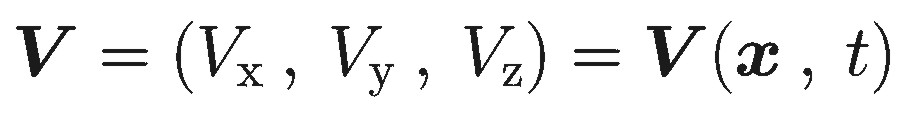 Equation of motion for a fluid:
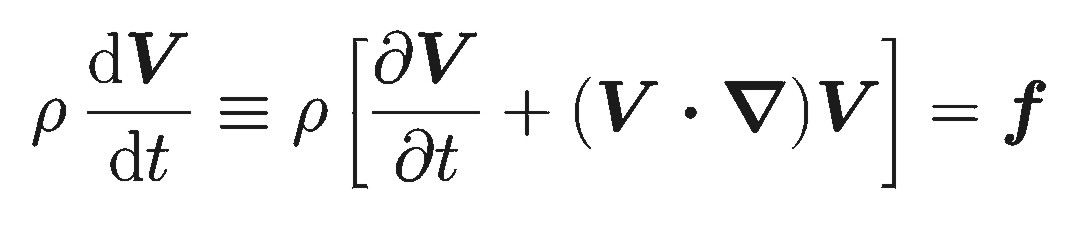 Non-linear term!

Makes it much more difficult
To find ‘simple’ solutions.

Prize you pay for working with
a velocity-field
Force-density

This force densitycan be:
 internal: 
 pressure force
 viscosity (friction)
 self-gravity
external
 For instance: external 
  gravitational force
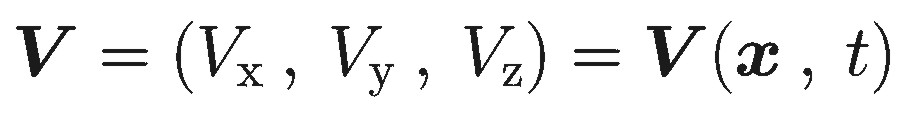 Pressure force and thermal motions
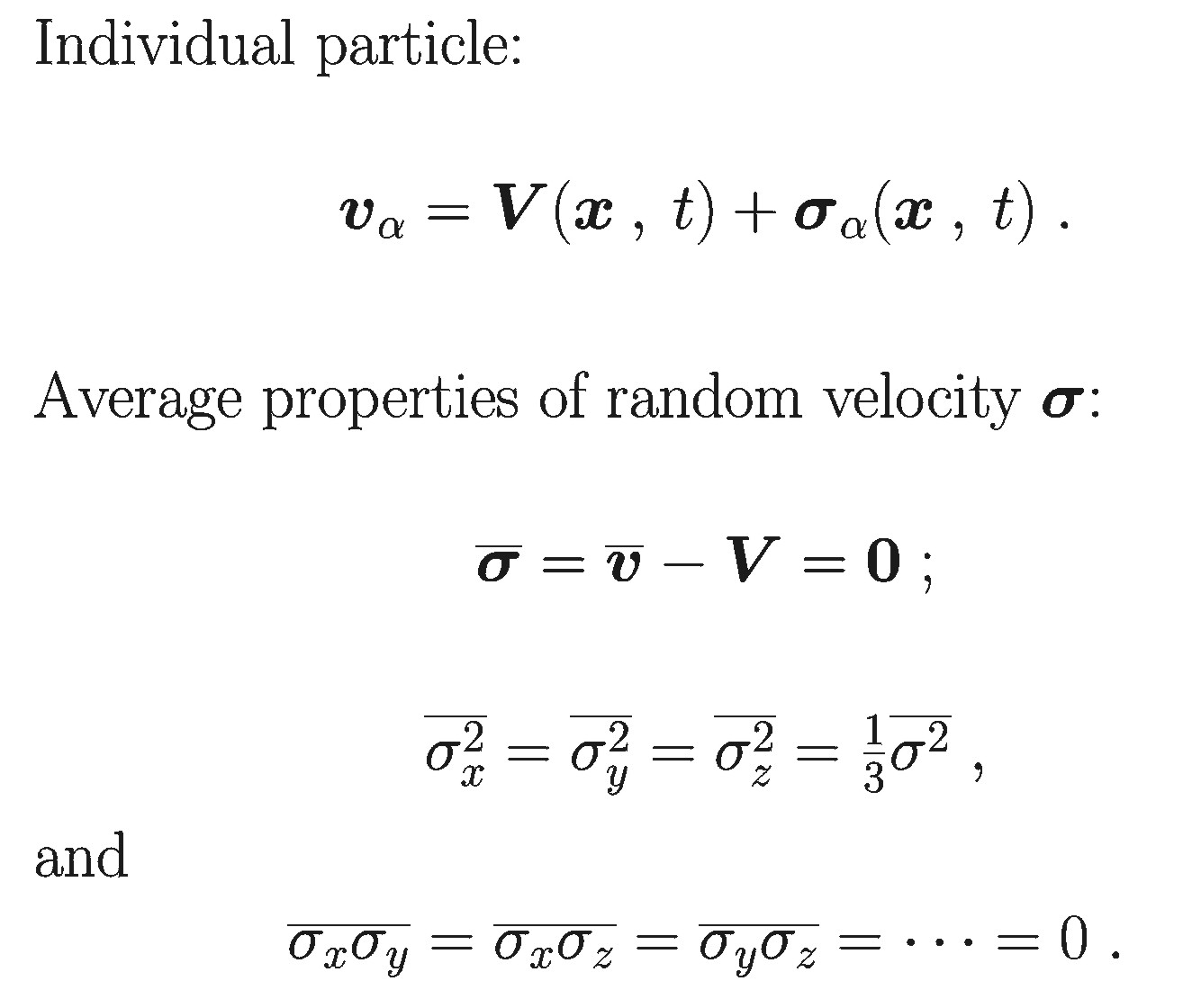 Split velocities into the
average velocity

V(x, t),

and an
isotropically distributed
deviation from average, the
random velocity:

(x, t)
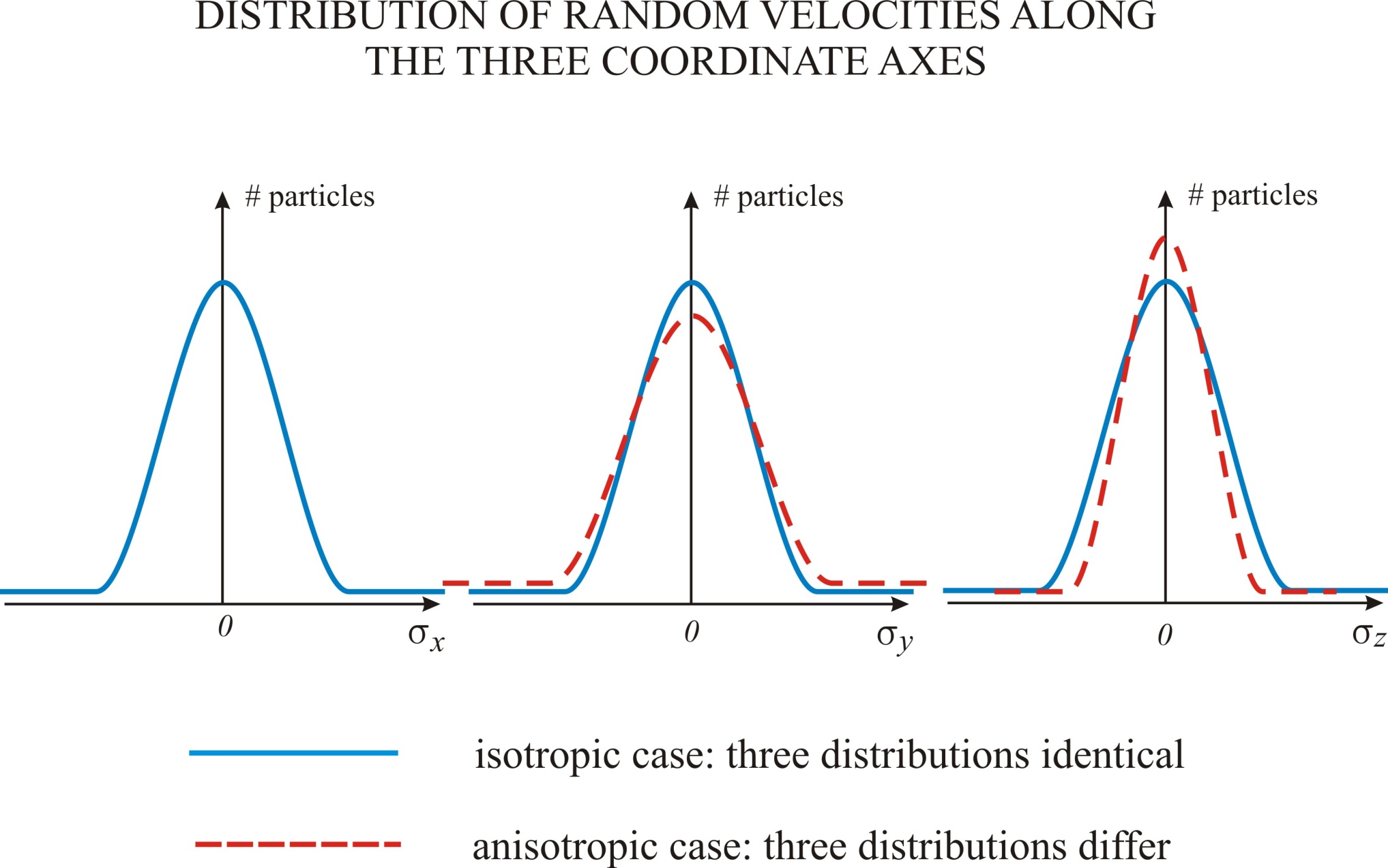 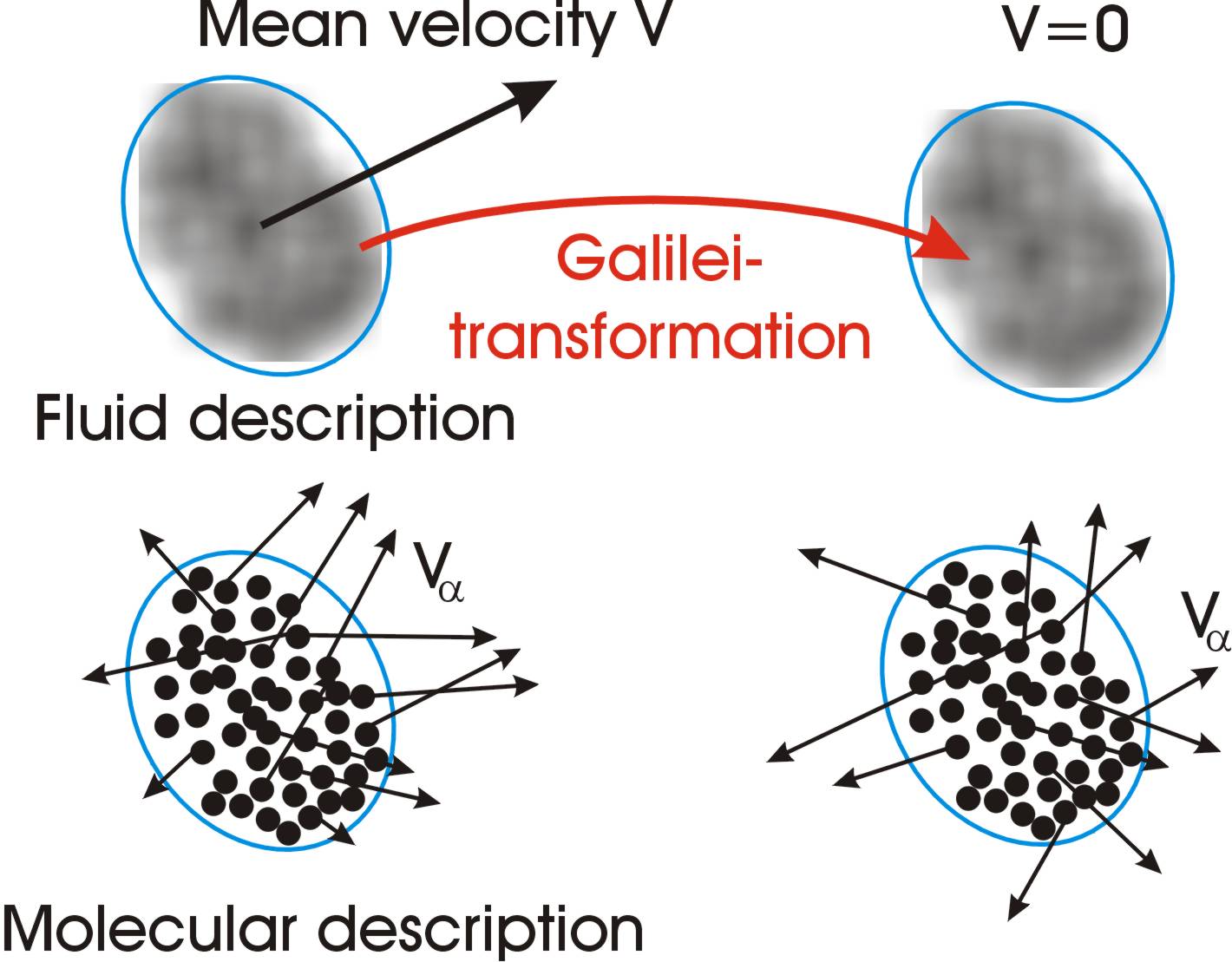 Acceleration of particle 
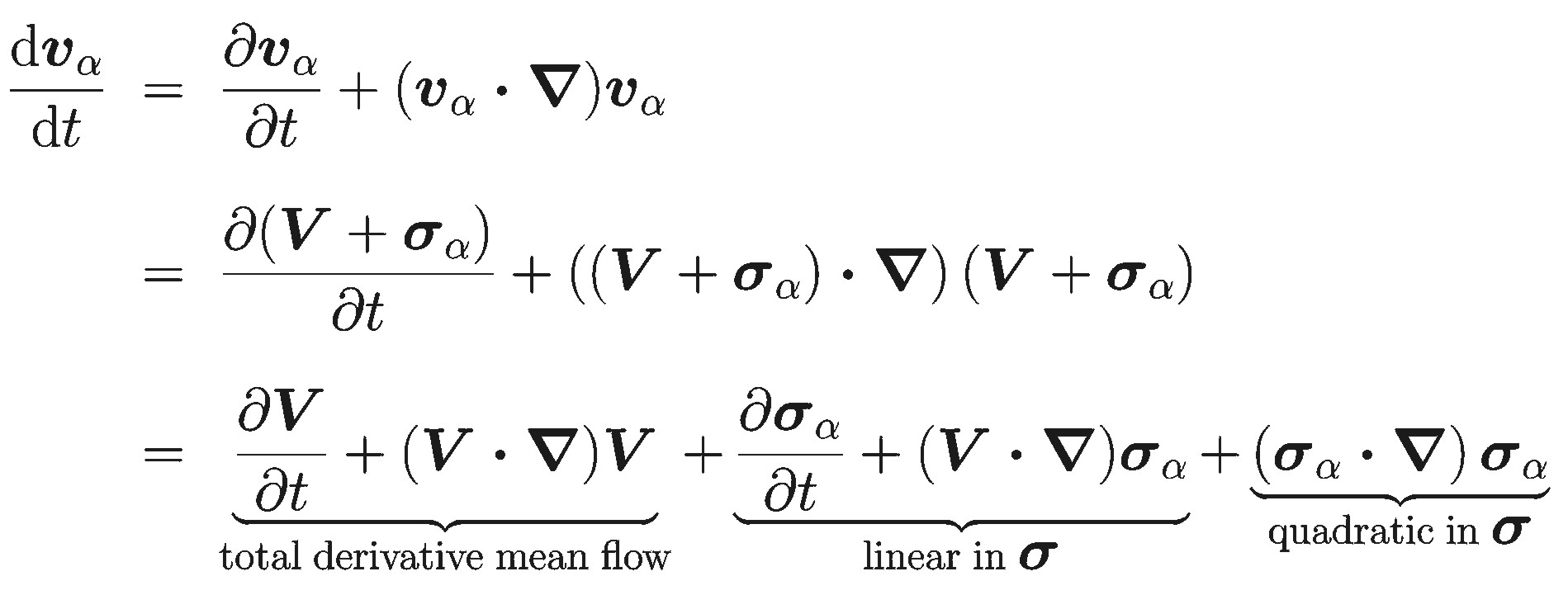 Acceleration of particle   (II)
Effect of average over many particles in small volume:
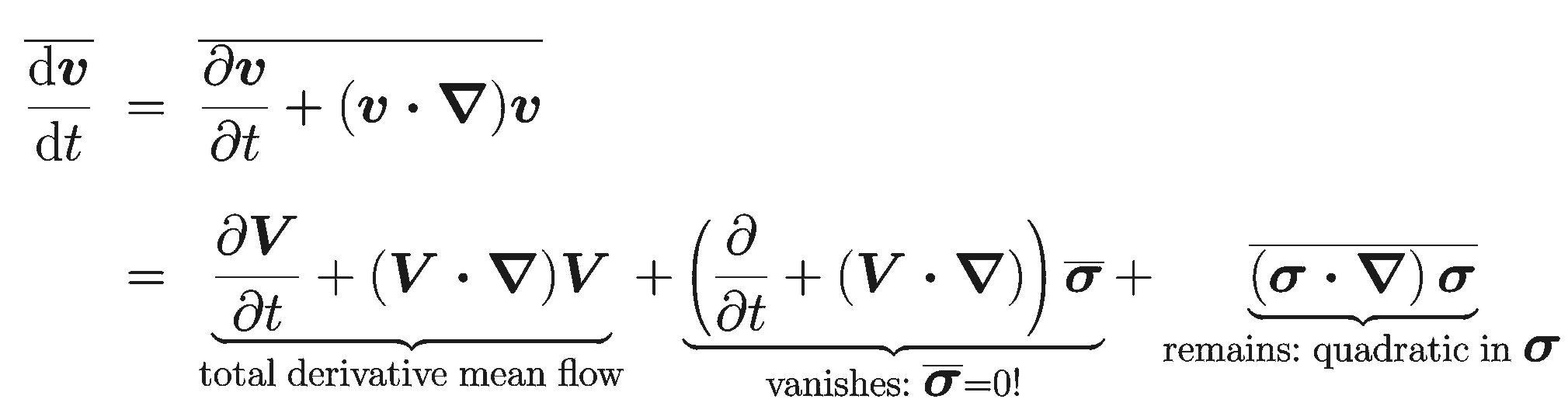 Average equation of motion:
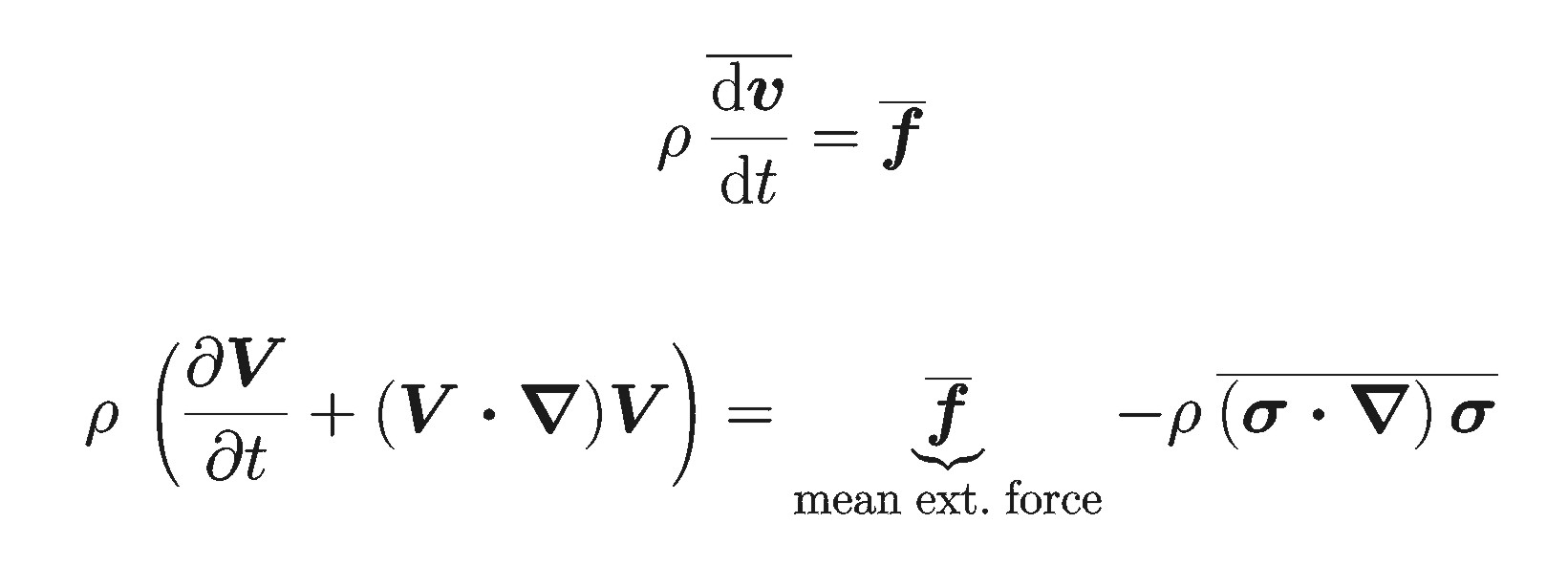 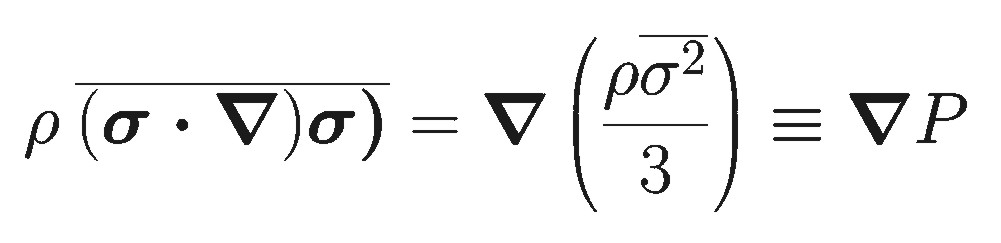 For isotropic fluid:
Some tensor algebra:
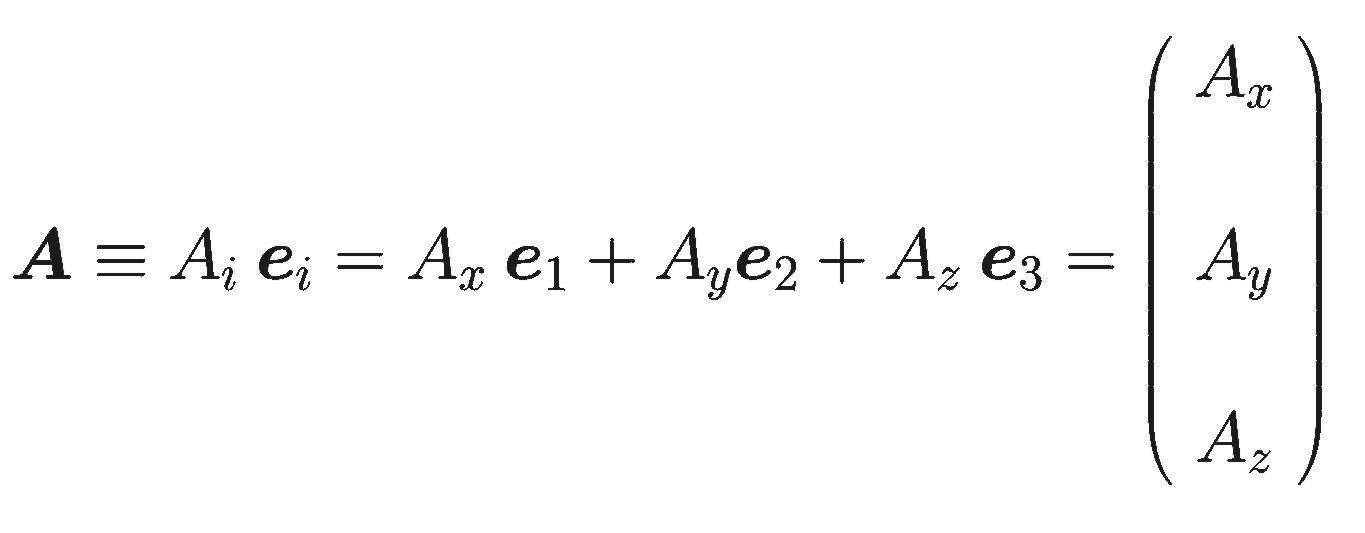 Vector
Three notations for the same animal!
Some tensor algebra: the divergence of a vector in cartesian (x, y, z) coordinates
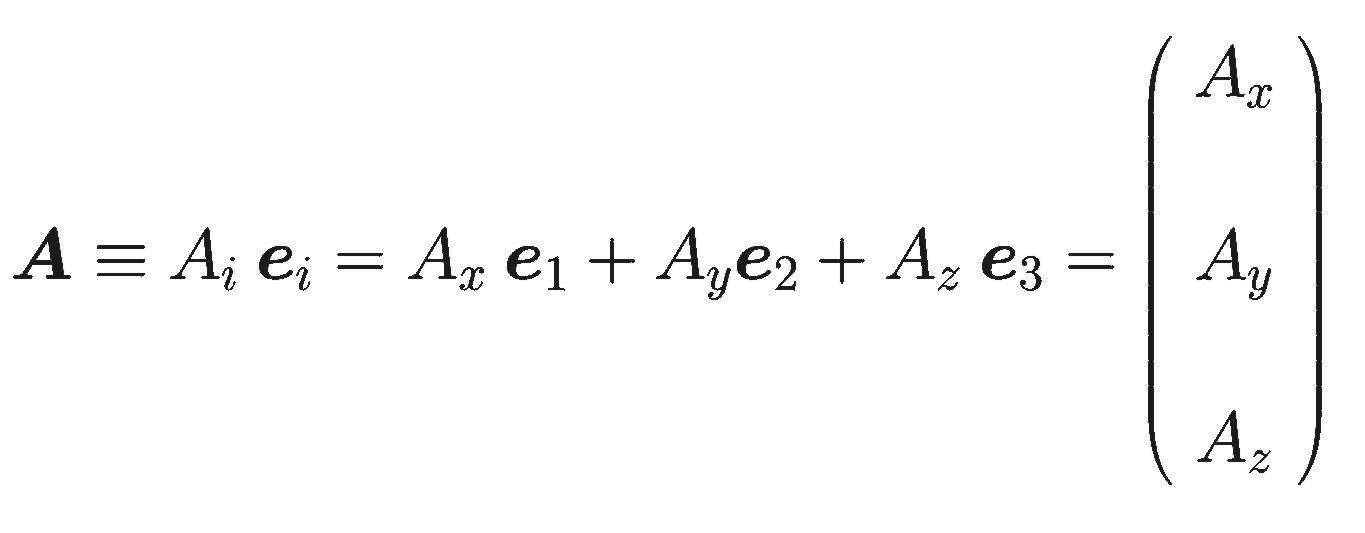 Vector
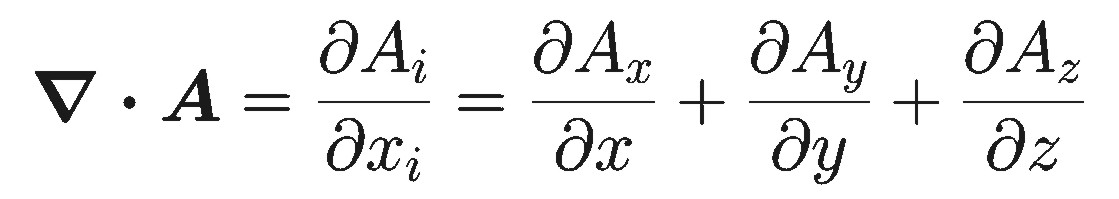 Scalar
Rank 2 Tensor
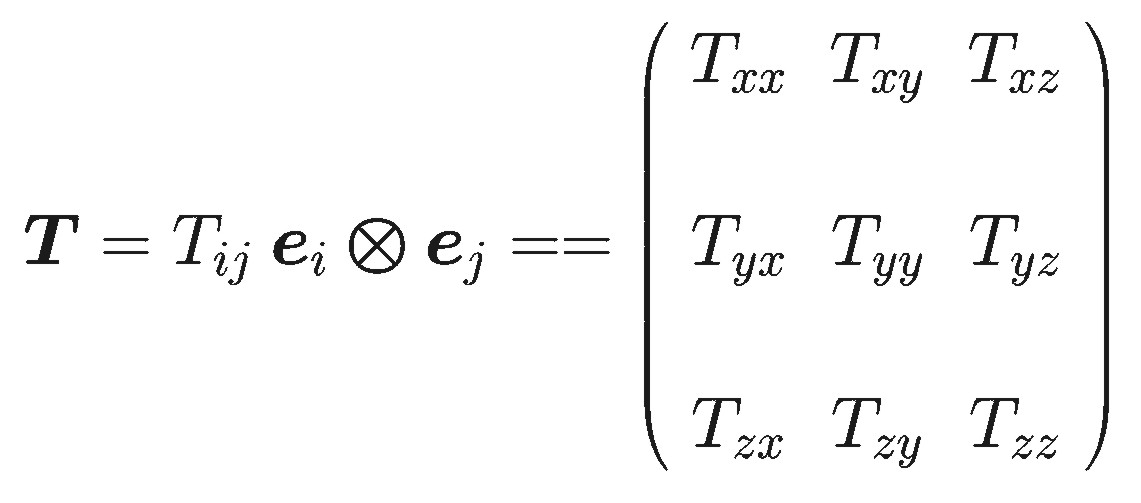 Rank 2 
tensor
Rank 2 Tensor and Tensor Divergence
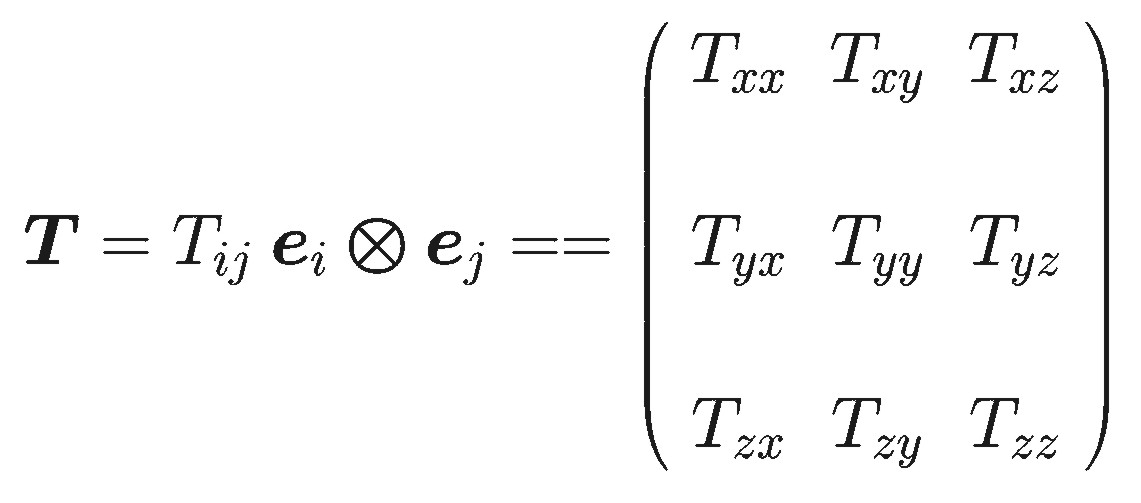 Rank 2 
tensor T
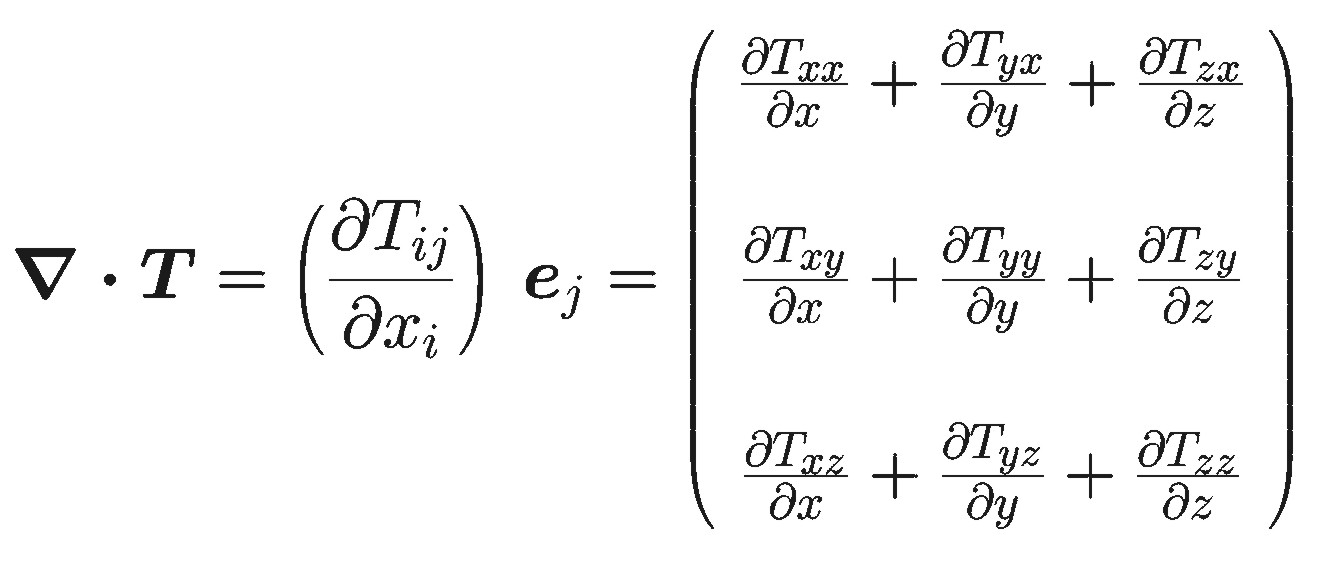 Vector
Special case:Dyadic Tensor = Direct Product of two Vectors
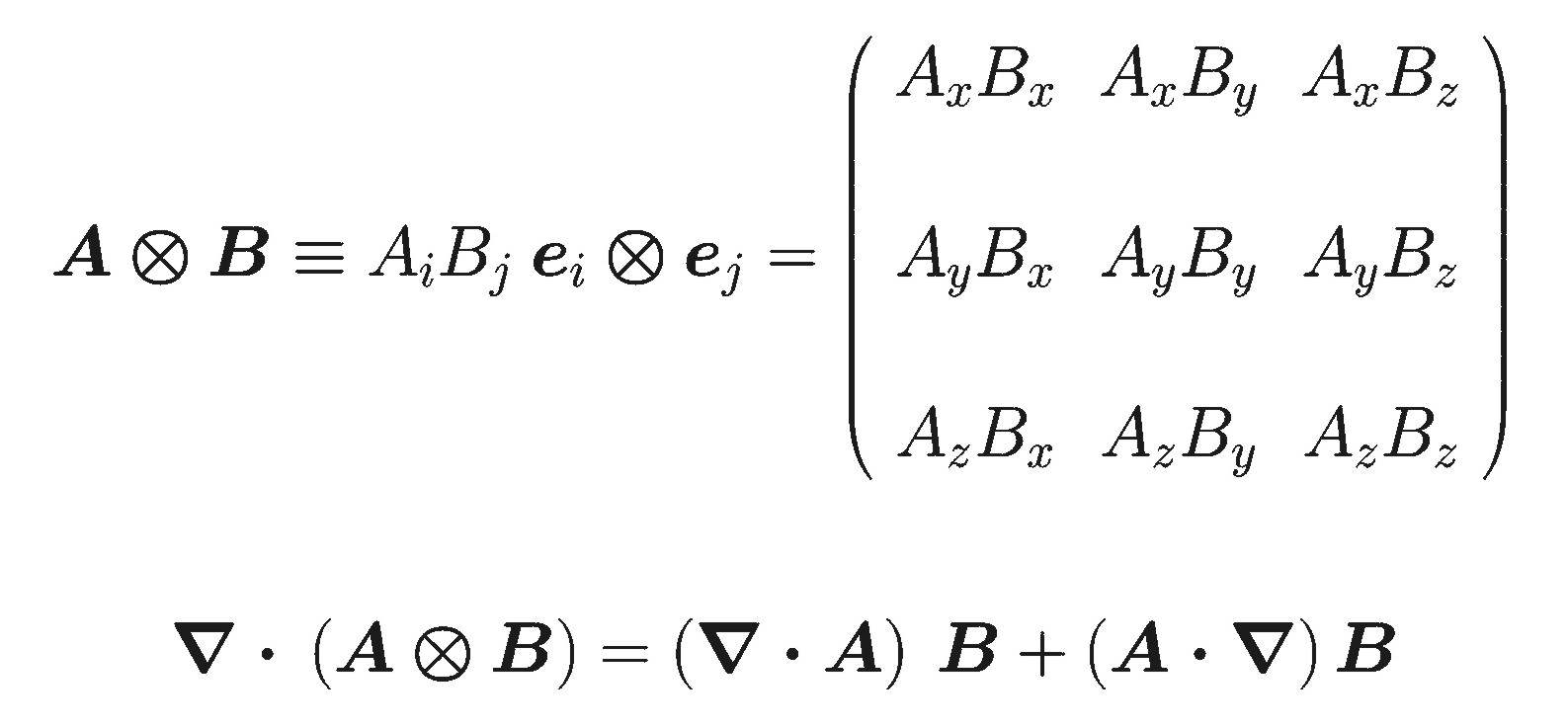 This is the product rule for differentiation!
Application: Pressure Force (I)
Tensor
divergence:
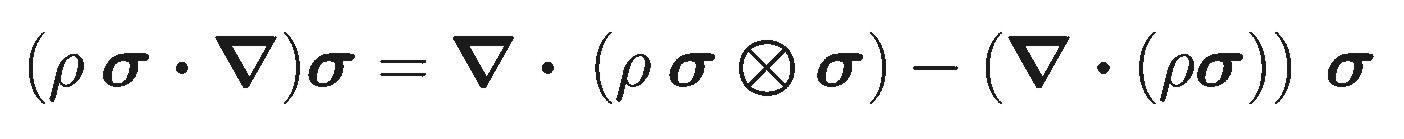 Isotropy of the
random velocities:
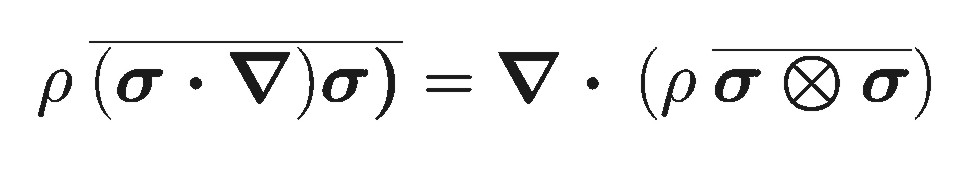 Second term = scalar x vector!

This must vanish upon averaging!!
Application: Pressure Force (II)
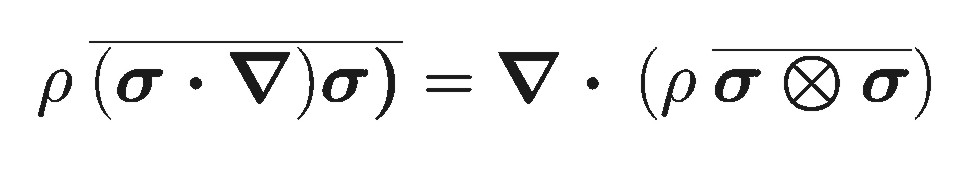 Isotropy of the
random velocities
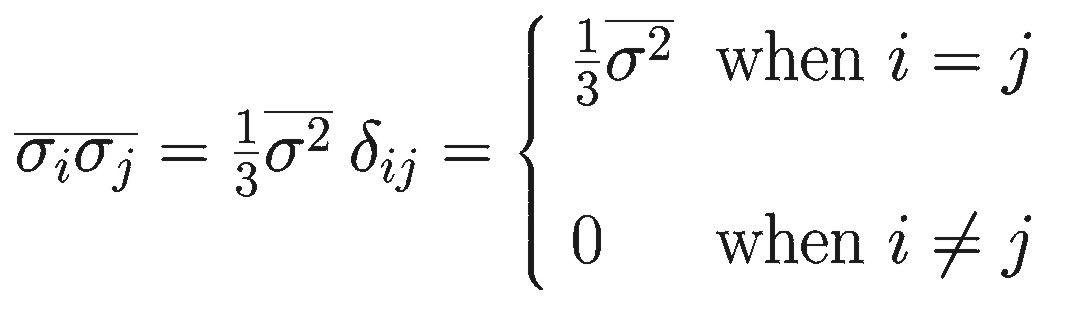 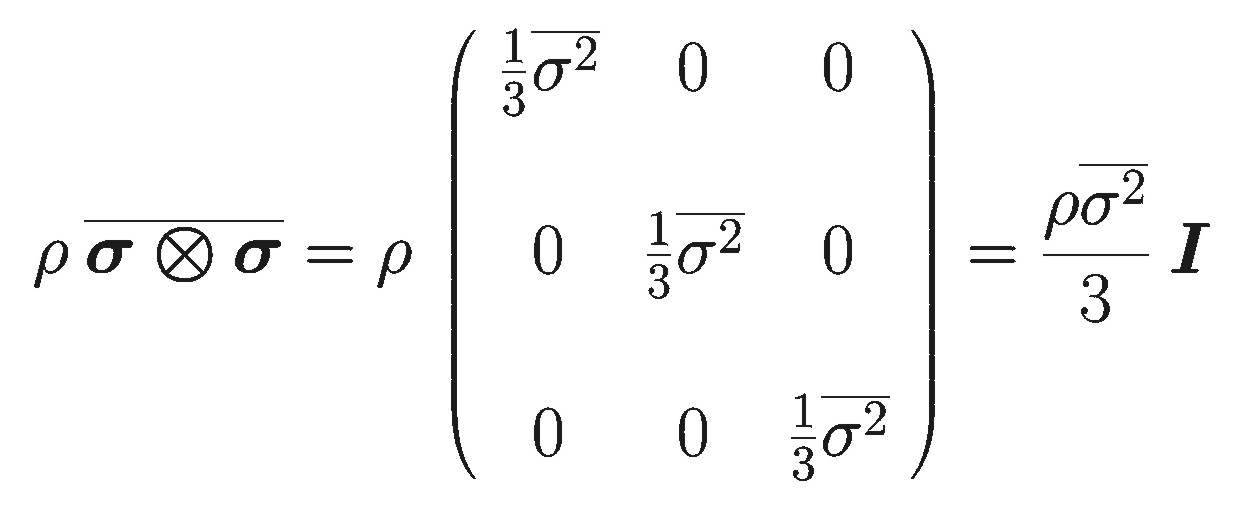 Diagonal Pressure Tensor
Pressure force, conclusion:
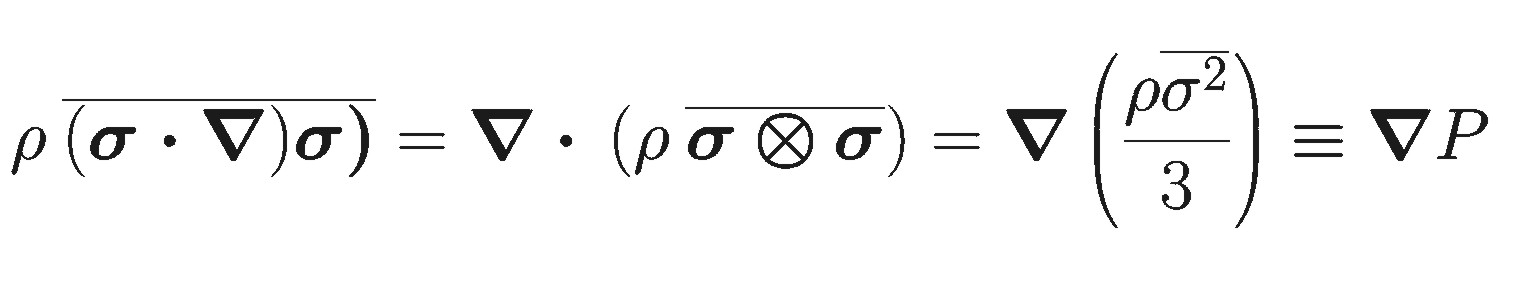 Equation of motion for frictionless (‘ideal’) fluid:
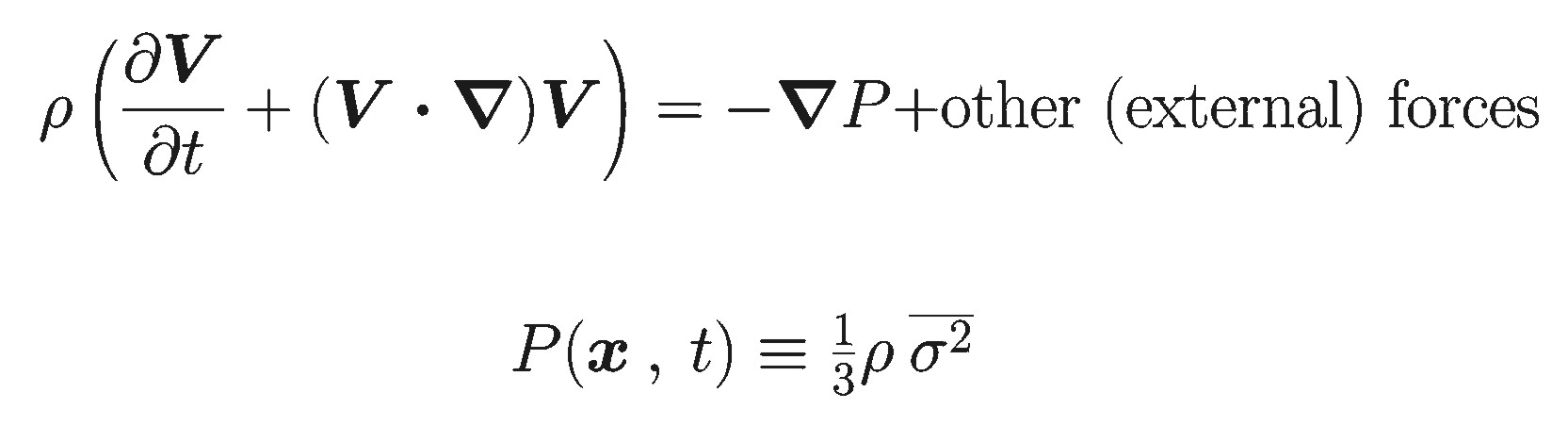 Summary:
We know how to interpret the time-derivative d/dt;

  We know what the equation of motion looks like;

  We know where the pressure force comes from
     (thermal motions), and how it looks:  f = - P . 

 We still need:

   -	A way to link the pressure to density and
	temperature:  P = P(, T);

   -	A way to calculate how the density  of the
 	fluid changes.